Giovanna Di Marzo SerugendoUniversite Geneve
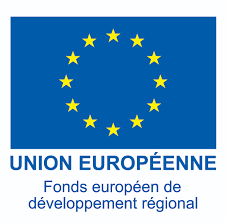 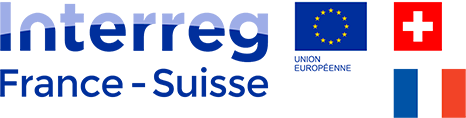 Video
MISSION DE GEOFAB
Développer l’utilisation de géodonnées transfrontalières suisses et françaises et favoriser une collaboration transfrontalière en matière d’accès aux données du territoire 


Par des entreprises existantes, des créateurs d’entreprises, ou des organisations publiques, accompagnés par un réseau d’experts


Pour créer de la valeur ajoutée, des activités économiques et de l’emploi au travers de solutions numériques innovantes
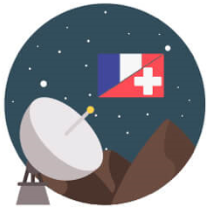 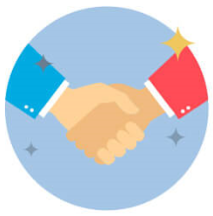 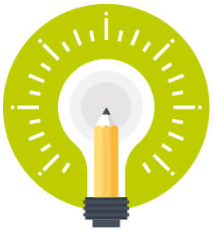 Geo-Données / open data
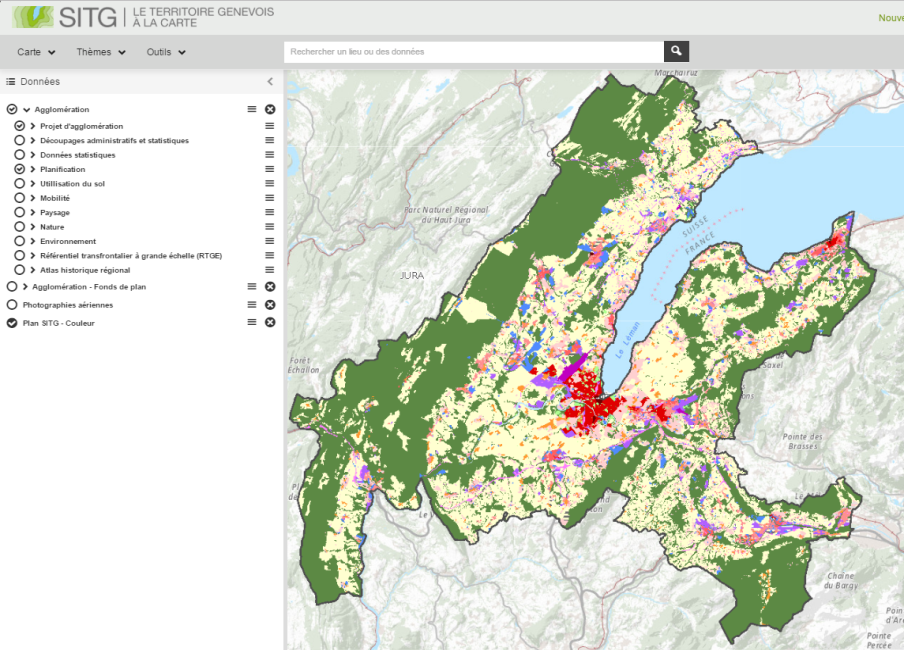 SITG - environnement, transports, 
énergie, aménagement, urbanisme 


ASIT-VD – relief, géologie, eau, gaz, 
électricité, cadastre

Swisstopo - images aériennes, 
cartes nationales, bâtiments 3D,
Altitude

IGN (France) - forêt,  
topo, parcellaire, carographie, forêt, …
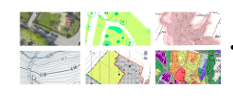 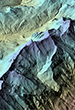 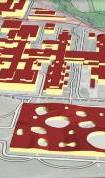 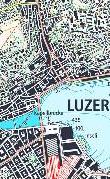 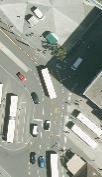 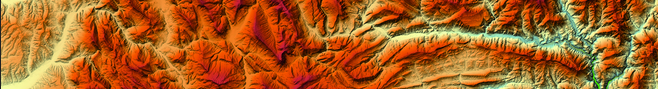 [Speaker Notes: SITG l'environnement, des transports, de l'énergie, de l'aménagement et de    l'urbanisme

ASIT VD

SWISSTOPO images aériennes, cartes nationales, bâtiments 3D, altitude 

IGN – Forêt,  topo, parcellaire, carographie, forêt, …]
l’accélérateur de services innovants
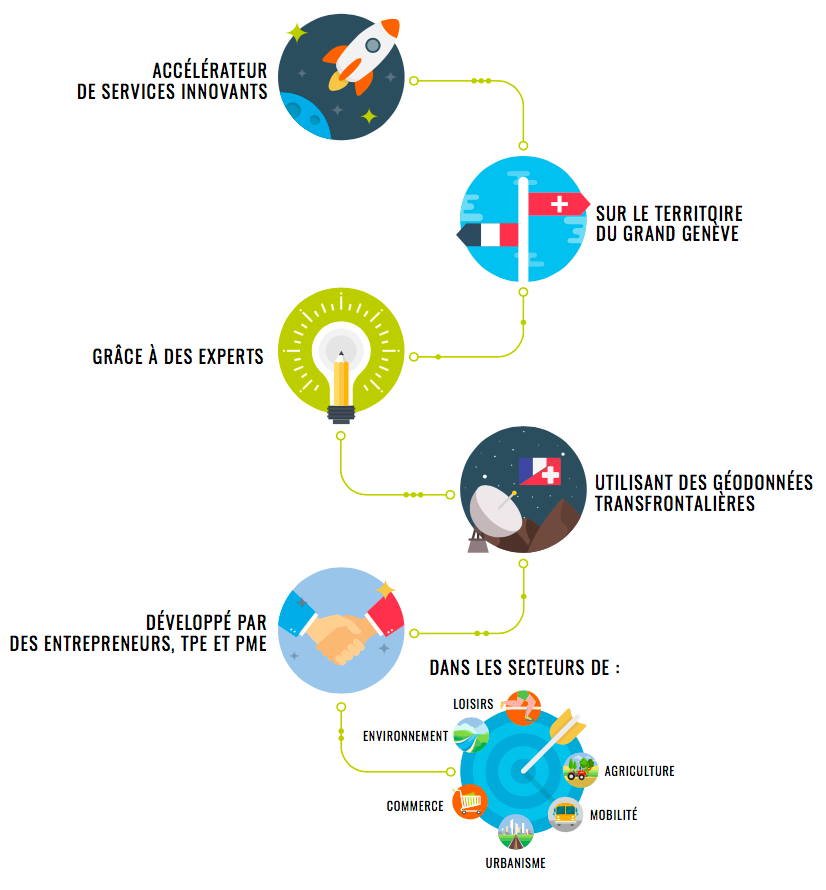 2 appels à projet par an





Entre 20 et 5 jours de soutien  aux lauréats





<18 mois pour lancer les nouveaux services
candidats
Qui
Entrepreneur en devenir, start-up, TPE, PME, consortium, académique
Pas forcément installé sur le territoire, mais doit développer l’économie à l’échelle du Grand Genève
Quel service
Développement d’un service pérenne dans les 9 à 18 mois
Utilisation des géodonnées des partenaires au minimum
Lancement sur un marché local et expansion transfrontalière possible
Service avec des chances de succès
Pourquoi
Recevoir entre 5 et 20 jours d’accompagnant sur des problèmes spécifiques
Accélérer le développement dans le marché voisin
Augmenter la visibilité du service
Appels à projets
1er AAP
Général -- 5 Lauréats
TagMyFood – Provenance produits 
Latitude Drone – relevés fonds lac
HelloWays  -Ballades en nature
Whympr – Sorties en montagne
Mobility Tipster – mobilité multi-modale
2e AAP
Transition Ecologique et Développement Durable -- 3 Lauréats
Vivroù – aider citoyen à chercher lieu de vie idéal
Géo-nautisme Léman – app tourisme / info littoral lémanique
Gowo – co-working
3e APP
Mobilité – Urbanisme – Sécurité- Santé
Délai 24 juin
le 3ème appel A PROJETS 2018
Thème  
Mobilité – Urbanisme – Sécurité - Santé


Echéancier
31 janvier 2018	Lancement

24 juin 2018 	Délai de dépôt

Août – Sept 2018	Sélection par le jury
Septembre 2018	Annonce des résultats
Remerciement aux PARTENAIRES
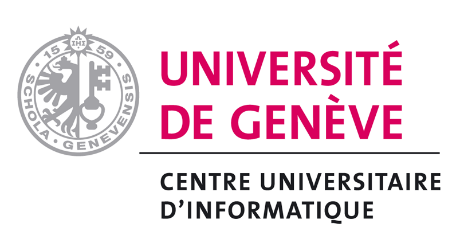 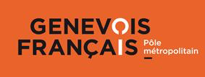 Partenaires Géofab
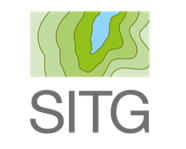 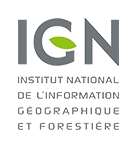 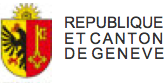 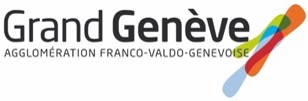 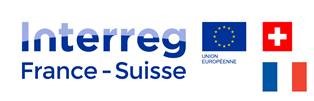 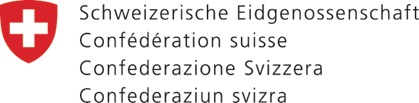 Partenaires Financiers
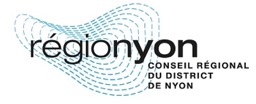 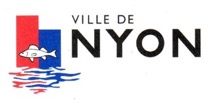 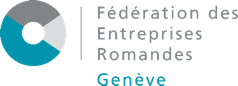 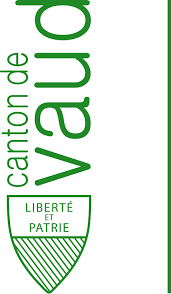 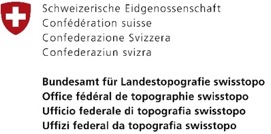 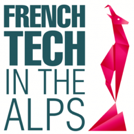 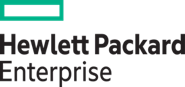 Le Jury
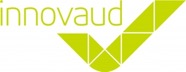 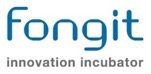 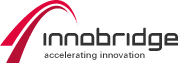 Soutien technique
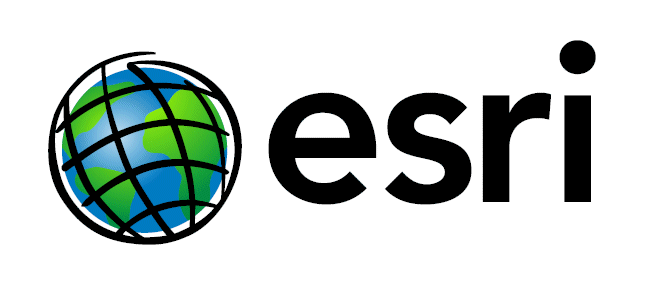 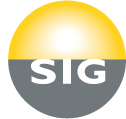 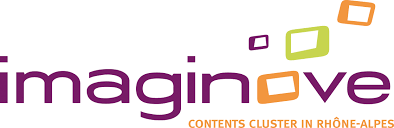 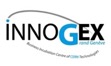 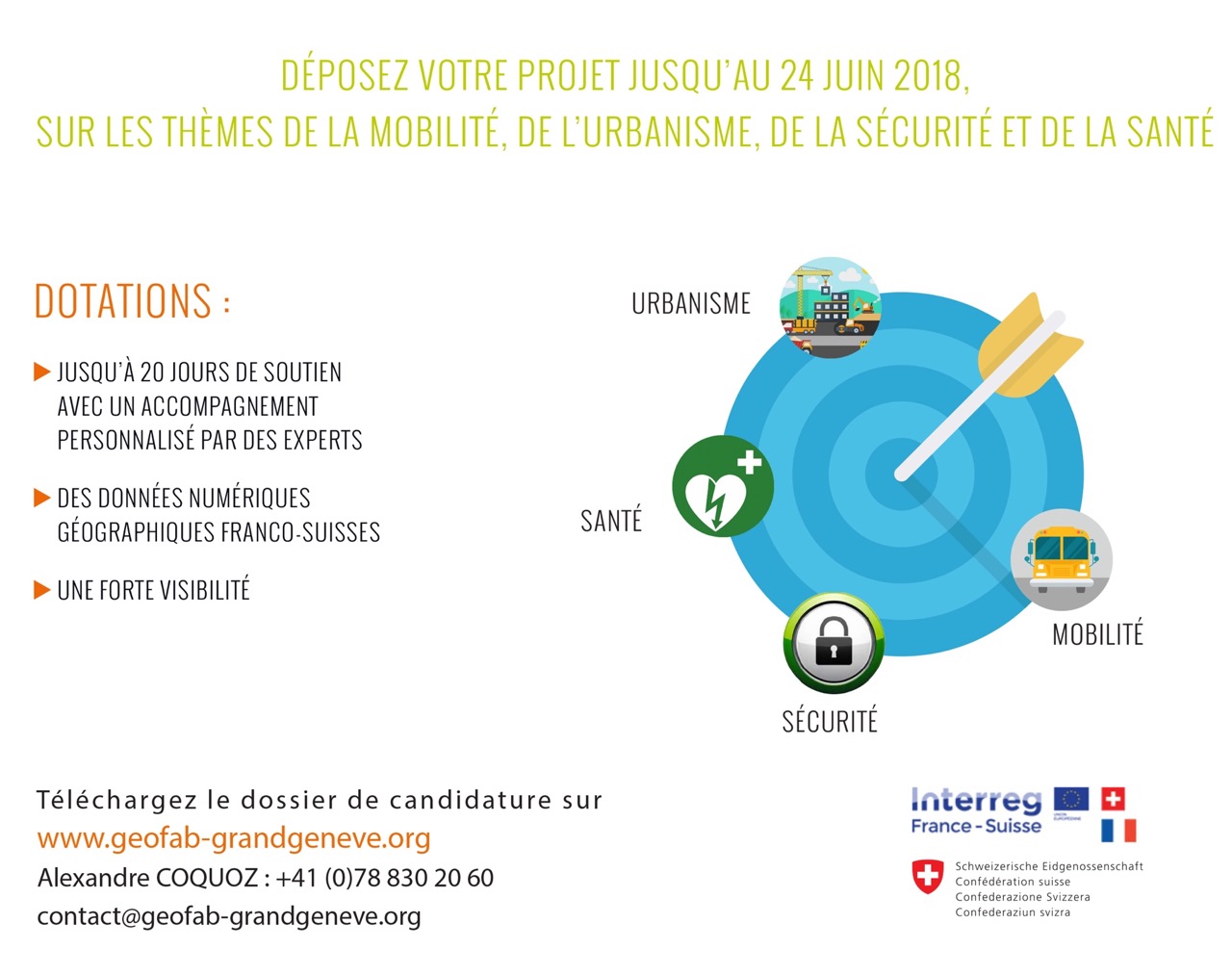 Video clip